CHÀO MỪNG CÁC EM 
ĐẾN VỚI BÀI HỌC MỚI
KHỞI ĐỘNG
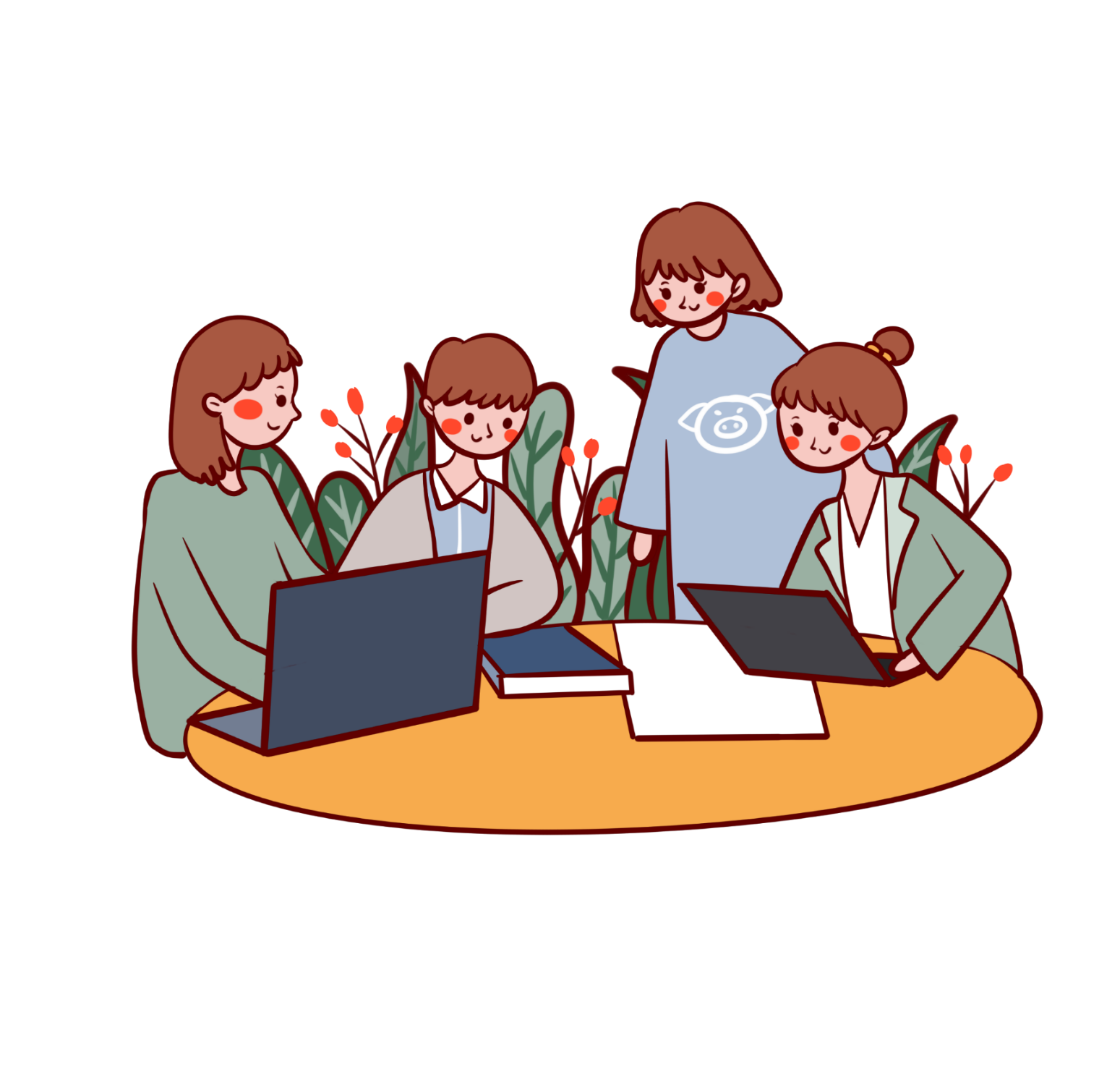 Hoạt động nhóm: Trao đổi, kể cho nhau nghe về một ngày em cảm thấy vui.
BÀI 15. 
NGÀY NHƯ THẾ NÀO LÀ ĐẸP
Tiết 1 – 2. Đọc – Nói - Nghe
NỘI DUNG BÀI HỌC
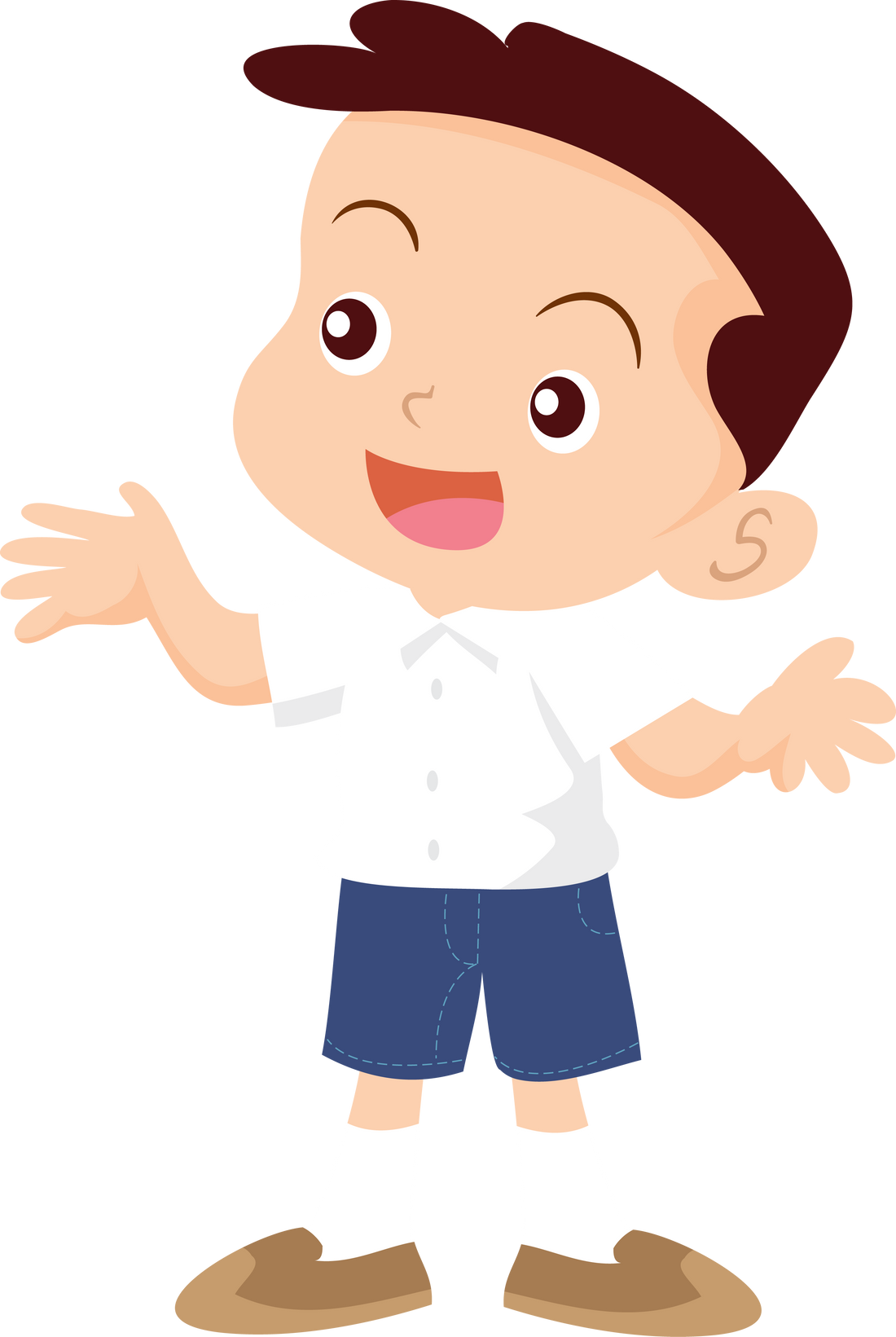 01
Đọc văn bản
02
Trả lời câu hỏi
03
Nói và nghe
Hoạt động 1. Đọc văn bản
Một số tiếng dễ phát âm sai:
Rúc
Chìa
Giũa
Nghĩ
Sâu
Vũng
Hoạt động 1. Đọc văn bản
Cách ngắt giọng ở những câu dài:
Bác kiến ơi,/ bác hãy nói giúp xem/ hôm nay/ là một ngày tuyệt đẹp hay đáng ghét?//.
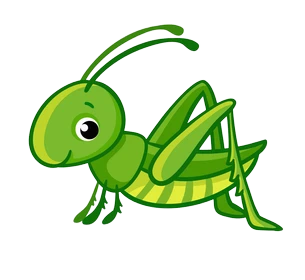 Hoạt động 1. Đọc văn bản
Đọc diễn cảm một số lời thoại của nhân vật:
Một ngày tuyệt đẹp!
Thật khó chịu!
Thế là thế nào?
Không! Mưa bụi và những vũng nước đục, đó mới là một ngày tuyệt đẹp!
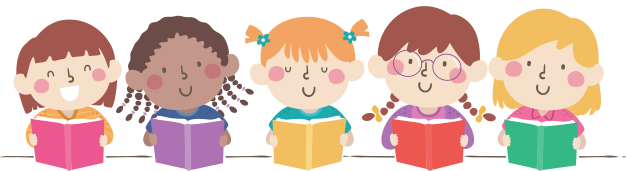 Hoạt động 1. Đọc văn bản
Đọc diễn cảm một số lời thoại của nhân vật:
Bác kiến ơi, bác hãy nói giúp xem hôm nay là một ngày tuyệt đẹp hay đáng ghét?
Hôm nay là một ngày tuyệt đẹp! Tôi đã làm việc rất tốt và bây giờ có thể nghỉ ngơi thoải mái.
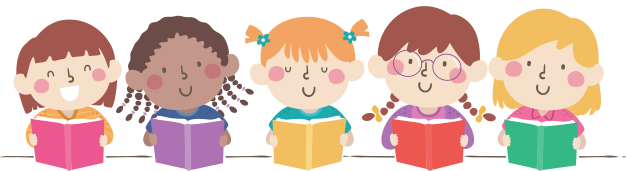 Hoạt động 1. Đọc văn bản
Các em hãy đọc nối tiếp 3 đoạn trước lớp
Đoạn 1: từ đầu đến giun đất cãi lại
Đoạn 2: tiếp đến mặt trời lặn nhé
Đoạn 3: Phần còn lại
Hoạt động 1. Đọc văn bản
Giải thích từ ngữ khó:
Gò: khoảng đất nổi cao lên giữu nơi bằng phẳng
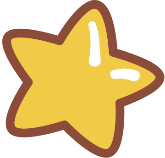 Búng (chân): dùng lực của chân để tạo ra âm thành
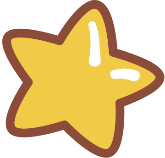 Hoạt động 1. Đọc văn bản
Giải thích từ ngữ khó:
Tanh tách: từ mô phỏng tiếng vật cứng và mảnh bật vào nhau liên tiếp, nghe giòn và thanh
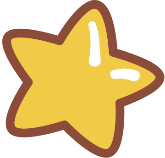 (Nắng) huy hoàng: (nắng) rực rỡ và rất đẹp
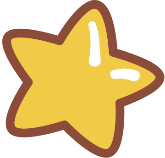 Hoạt động 2. Trả lời câu hỏi
Câu 1. Trong bài đọc, các nhân vật tranh luận với nhau điều gì?
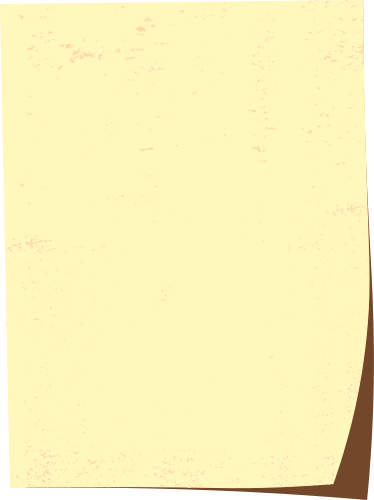 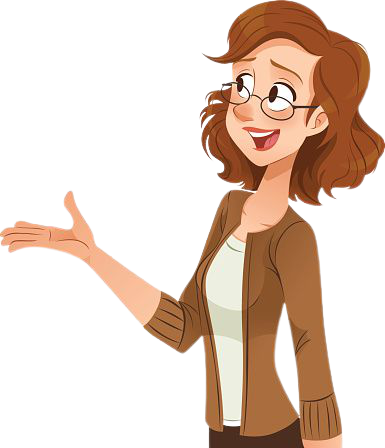 Trong bài đọc, các nhân vật tranh luận với nhau về quan niệm ngày như thế nào là đẹp.
Hoạt động 2. Trả lời câu hỏi
Câu 2. Theo giun đất và châu chấu, ngày như thế nào là đẹp?
Theo châu chấu, ngày đẹp là ngày nắng ráo, trên trời không một gợn mây, có mặt trời toả nắng.
Theo giun đất, ngày đẹp là ngày có mưa bụi và những vũng nước đục.
Hoạt động 2. Trả lời câu hỏi
Câu 3. Vì sao bác kiến phải chờ đến khi mặt trời lặn mới biết ngày như thế nào là đẹp?
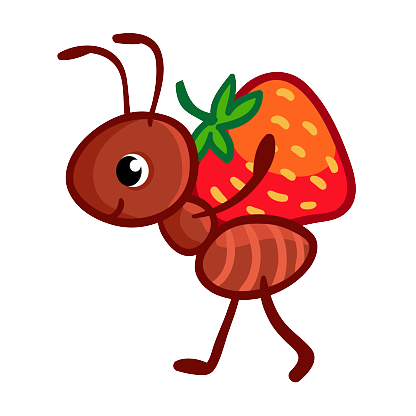 Bác kiến phải chờ đến khi mặt trời lặn mới trả lời câu hỏi của hai bạn vì bác muốn kiểm nghiệm qua thực tế
Hoạt động 2. Trả lời câu hỏi
Câu 4. Đóng vai một nhân vật trong bài để nói về ngày như thế nào là đẹp.
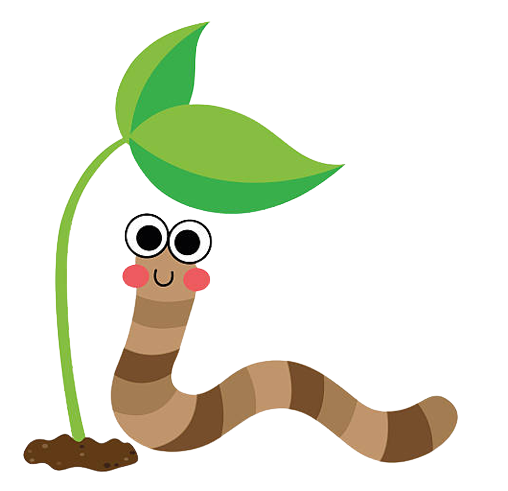 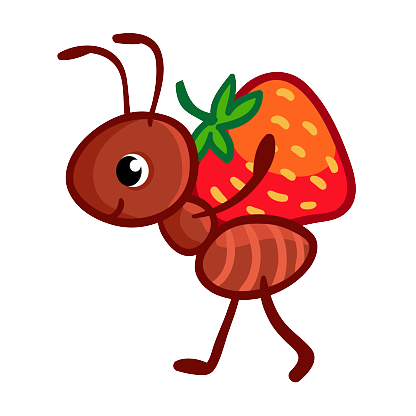 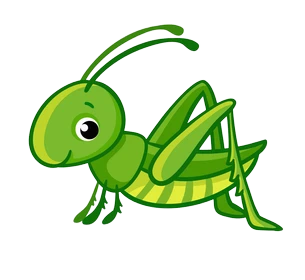 Châu chấu
Giun đất
Kiến
Hoạt động 2. Trả lời câu hỏi
Câu 5. Theo em, ngày đẹp là ngày như thế nào?
Ngày đẹp là ngày em làm được việc tốt cho ông bà, bố mẹ (xâu kim giúp bà, làm đồ chơi cho em....).
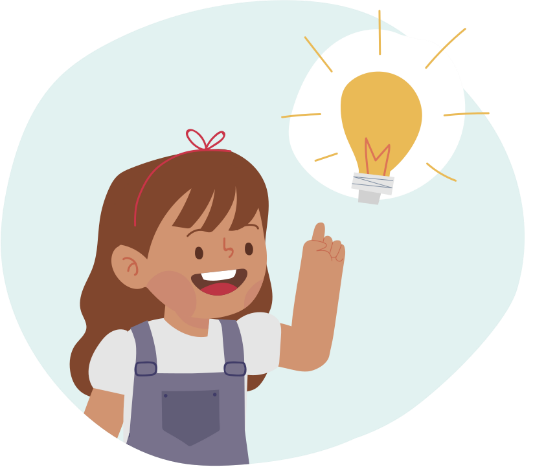 Hoạt động 3. Nói và nghe
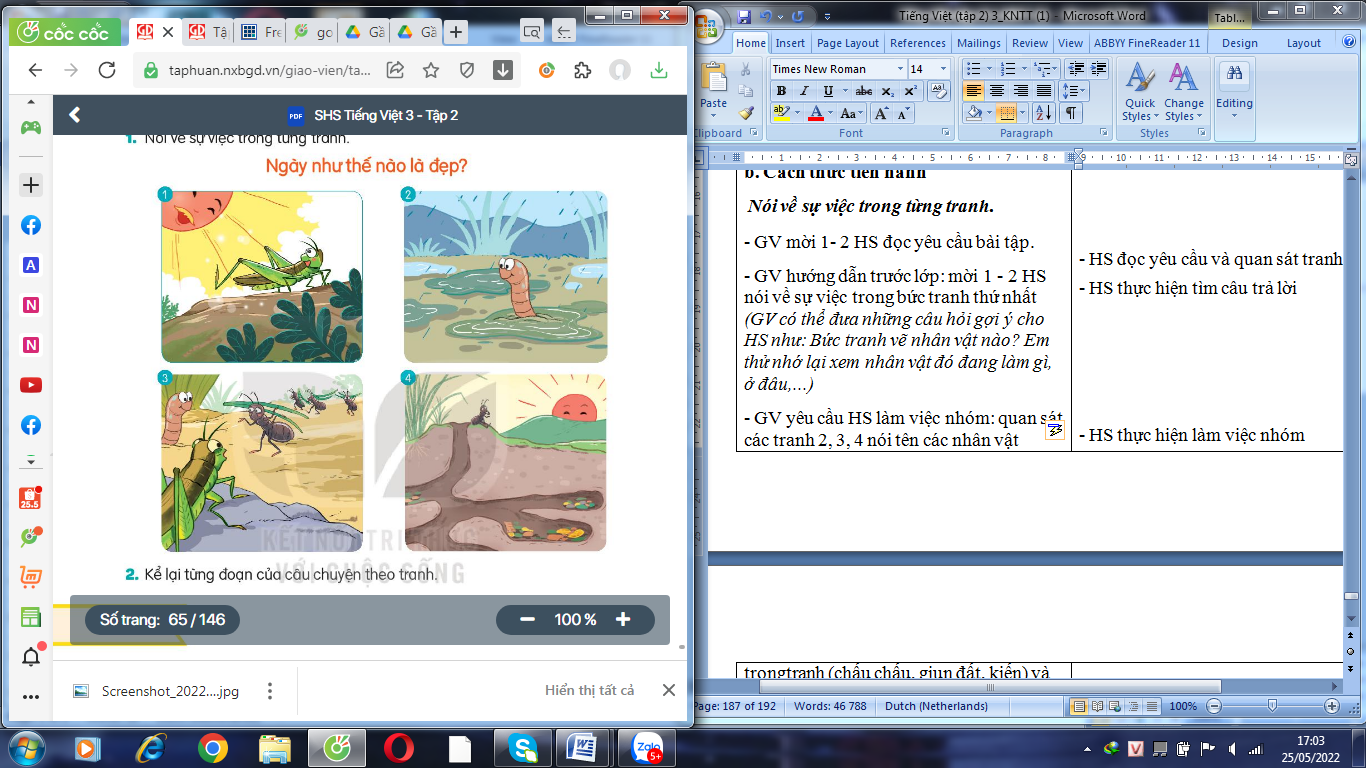 Bức tranh vẽ nhân vật nào? 
Em thử nhớ lại xem nhân vật đó đang làm gì, ở đâu,...)
Hoạt động 3. Nói và nghe
Kể lại từng đoạn của câu chuyện theo tranh
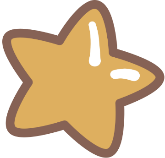 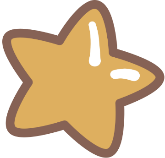 Hoạt động cá nhân
Nhìn tranh để tập kể từng đoạn câu chuyện.
Cố gắng kể đúng lời nói/ lời đối thoại của các nhân vật.
Hoạt động nhóm
Tập kể chuyện theo cặp/nhóm.
Kể nối tiếp hoặc toàn bộ câu chuyện rồi góp ý cho nhau.
CỦNG CỐ, DẶN DÒ
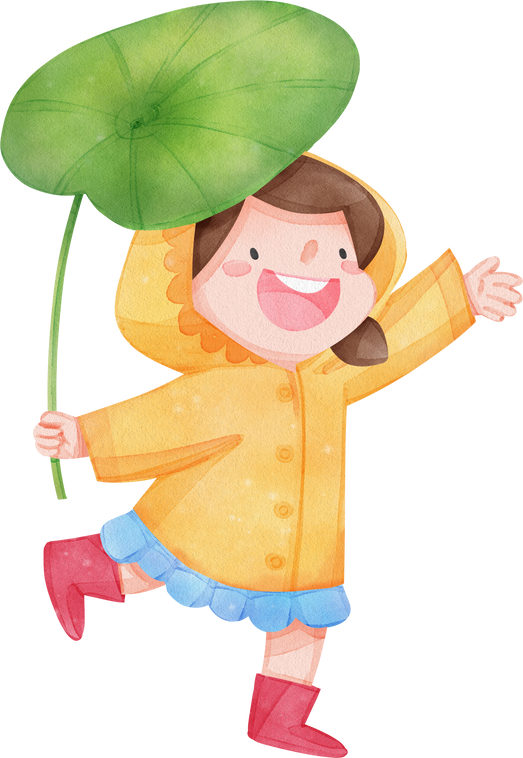 Đọc lại bài đọc Ngày như thế nào là đẹp, luyện đọc từ ngữ khó
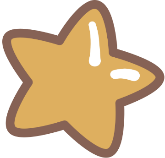 Đọc trước tiết 3: Viết
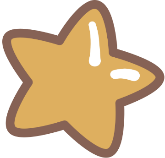 CẢM ƠN CÁC EM ĐÃ 
THAM GIA BUỔI HỌC